Semantisatieverhaal A:
Weet je wat ik gaaf vind? Mensen die mooi kunnen dansen. Zoals deze jongen (klik voor extra dia en klik op de link). Het ligt voor de hand dat dit filmpje veel likes heeft gekregen toch? Iedereen snapt dat zo is. Ruim 9 miljoen likes! Het is wel echt knap wat hij met zijn voeten kan, vind ik. Vandaar ook zoveel likes. Om die reden is dat zo. Zag je die agenten in het begin? Het is hun plicht om goed te kijken of alles goed gaat. De plicht is iets wat je moet doen. Dat het rustig blijft in het winkelcentrum. Dat is hun verantwoordelijkheid of taak om voor iets of iemand te zorgen. Ondertussen bespioneerden ze ook de jongen die voorbij kwam dansen. Ze gingen stiekem kijken wat hij deed. Of nou ja, bespioneren... Heel stiekem was het niet. Om zo te kunnen dansen moet je veel oefenen. Je moet ook weerbaar zijn, want er komen vast momenten dat mensen kritiek hebben. Als je weerbaar bent kun je ergens goed tegen. En je zult ook wel eens tegenslag of pech hebben. Dat iets maar niet wil lukken. Maar juist dan moet je doorzetten. Ik kan wel leuk dansen vind ik zelf. Maar om dit nou te gaan filmen en op Sociale Media te zetten… nee daar ben ik nog niet aan toe. Daar ben ik nog niet klaar voor. In mijn huidige situatie, van nu, van deze tijd, zou ik het nog niet durven om een filmpje online te zetten. Het vergt immers, het vergt namelijk, best wel veel moed om jezelf zo te laten zien aan de wereld.
A
[Speaker Notes: Woordenoverzicht
het ligt voor de hand: iedereen snapt dat het zo is
de plicht: iets wat je moet doen
vandaar: om die reden
bespioneren: stiekem kijken wat iemand doet
de verantwoordelijkheid: de taak om voor iets of iemand te zorgen
immers: namelijk
de tegenslag: de pech
huidig: van nu, van deze tijd
weerbaar: ergens goed tegen kunnen
ergens nog niet aan toe zijn: ergens nog niet klaar voor zijn]
Gerarda Das
Antoinette Duijf 
Mandy Routledge
Francis Vrielink
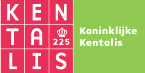 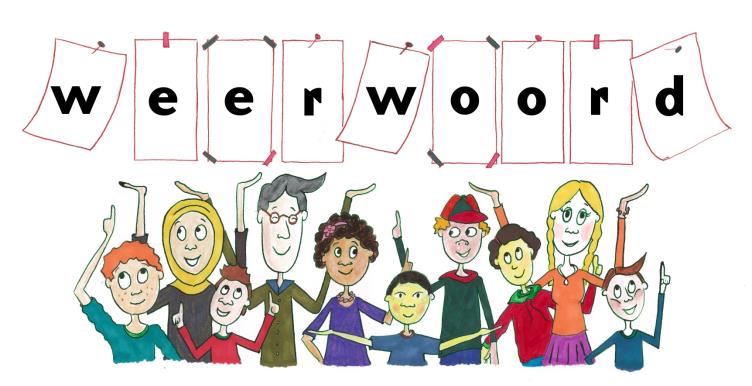 Week 21 – 20 mei 2025
Niveau A
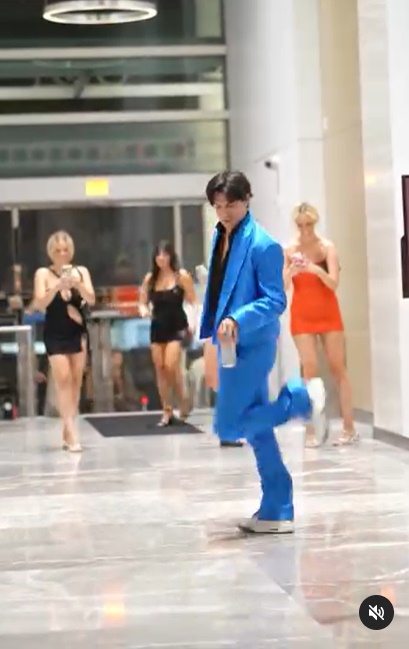 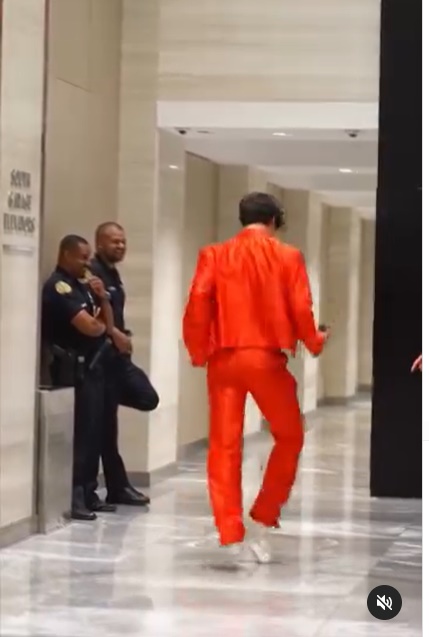 https://www.instagram.com/reel/DEx4rADyEVS/?utm_source=ig_web_copy_link
het ligt voor de hand
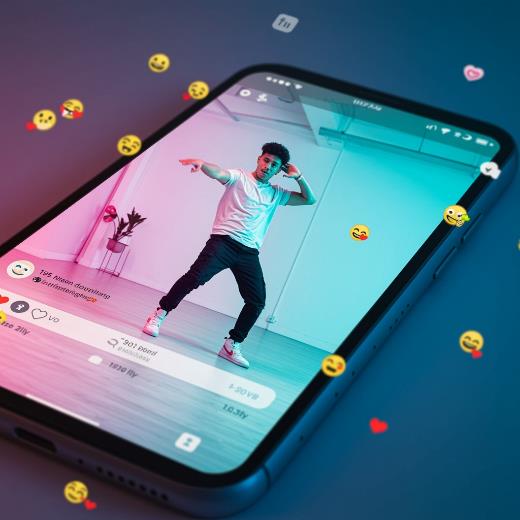 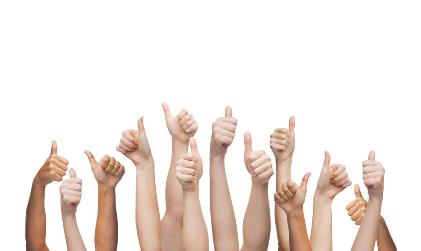 vandaar
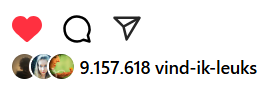 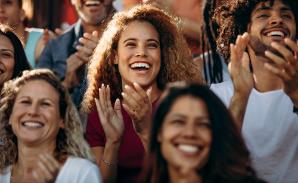 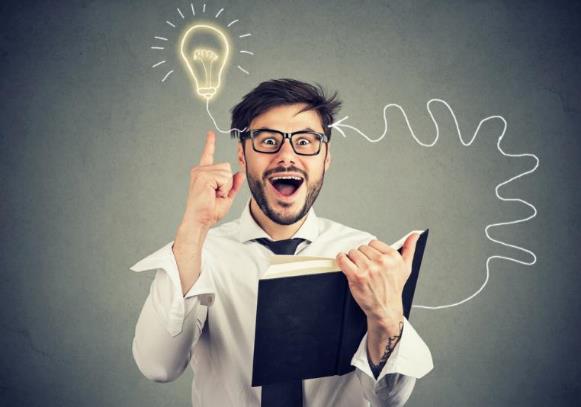 de plicht
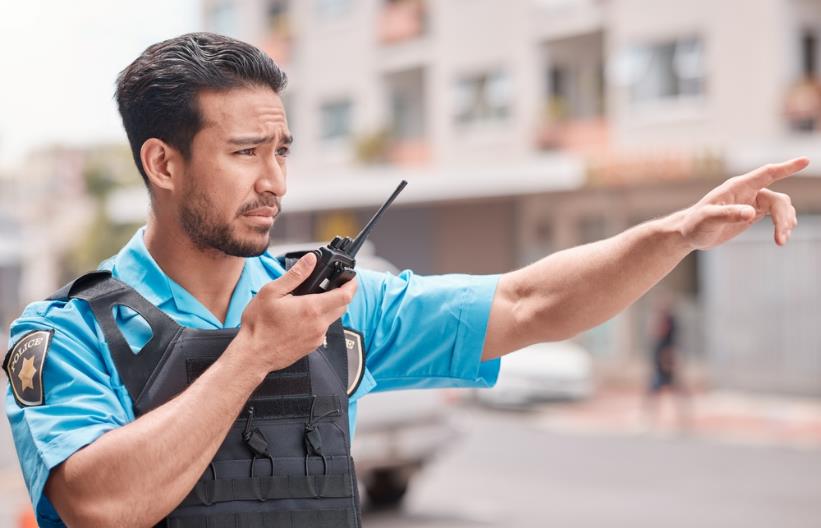 de verantwoordelijkheid
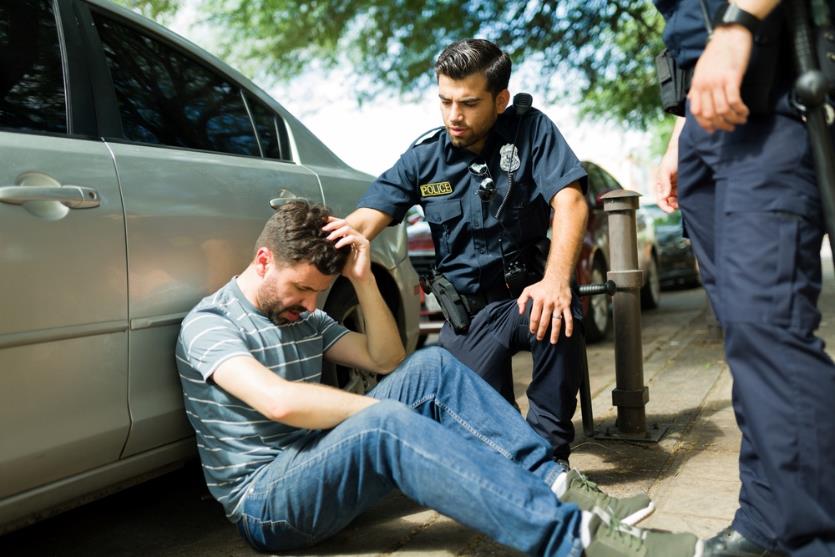 bespioneren
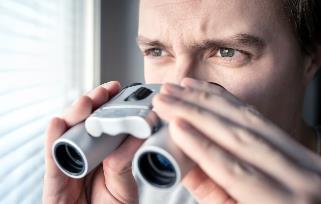 weerbaar
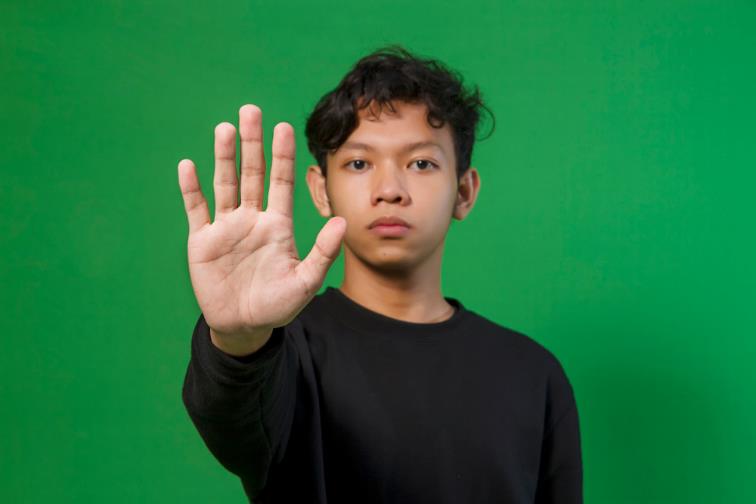 de tegenslag
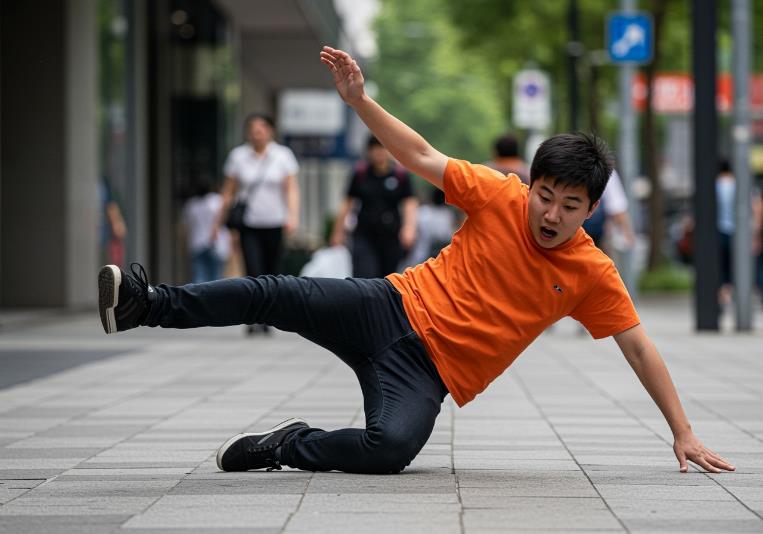 ergens nog niet aan toe zijn
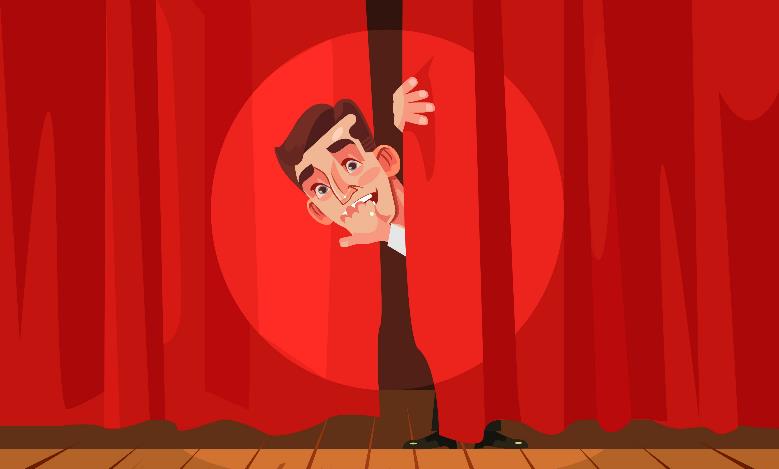 huidig
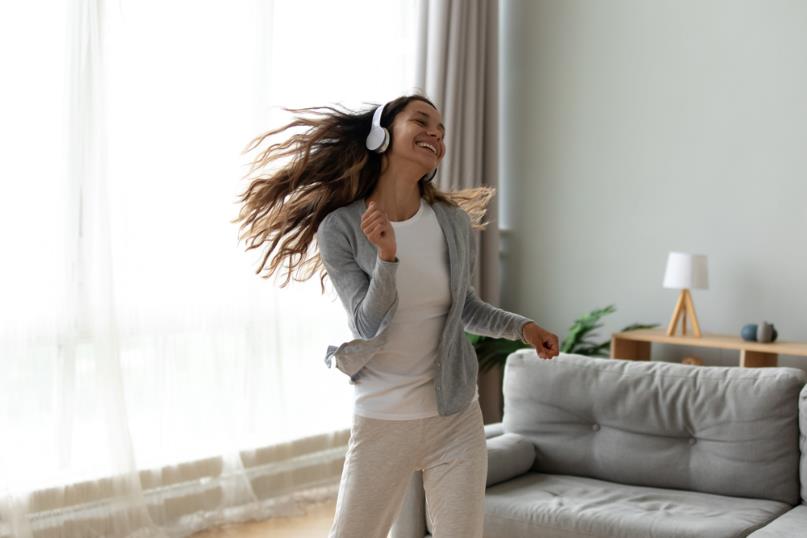 immers
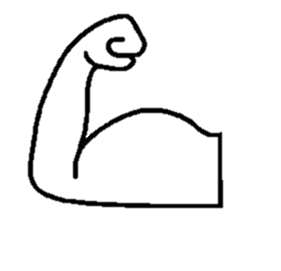 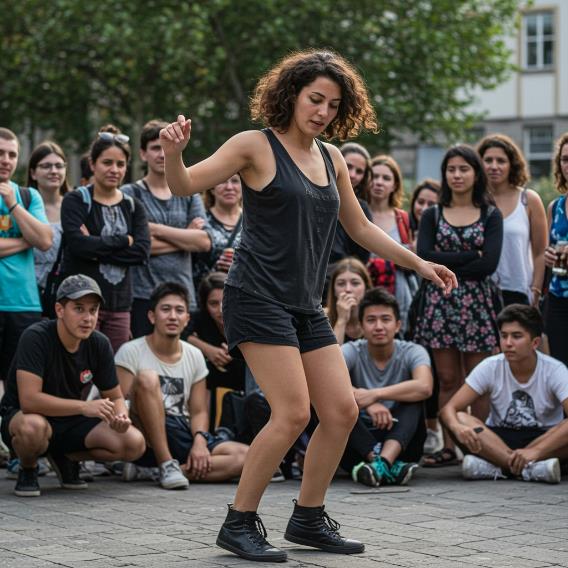 Op de woordmuur:
toekomstig
huidig
= van of in de toekomst 
 
 
  



Met de toekomstige trainingen hoop ik een betere danser te worden.
= van nu, van dit moment
 
 
 
 
   


In mijn huidige situatie ben ik niet de beste danser.
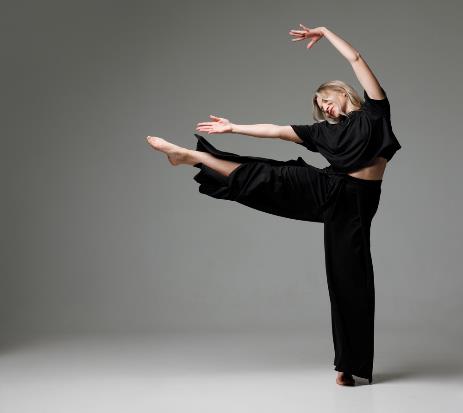 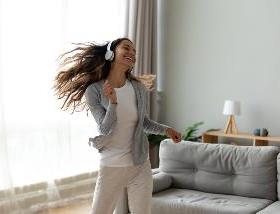 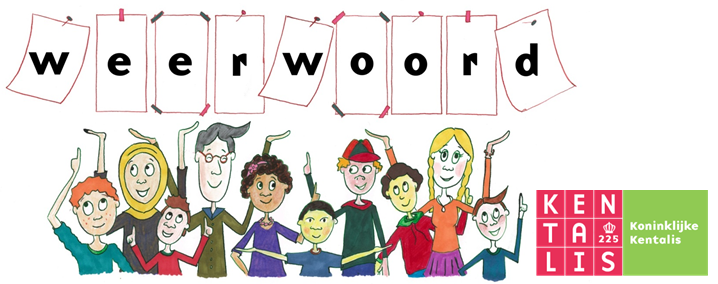 het recht
de plicht
= wat je mag doen of hebben 
 
 
  



We hebben bijvoorbeeld  het recht op vrije meningsuiting.
= iets wat je moet doen

 
  
 
   

Het is hun plicht om goed te kijken of alles goed gaat.
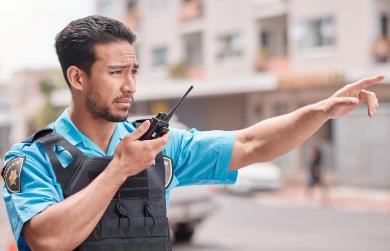 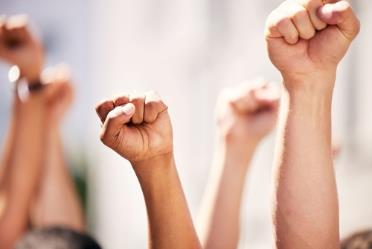 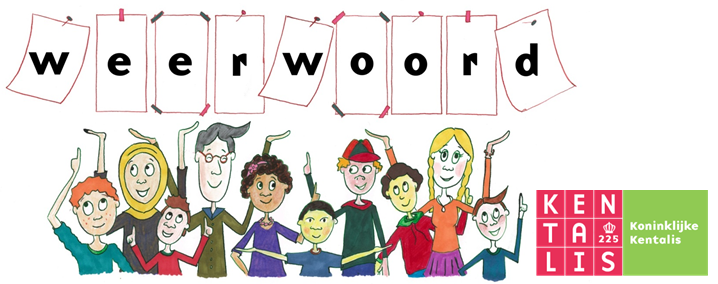 kwetsbaar
weerbaar
= breekbaar, snel stuk of ziek 
 
 
  



Hij is niet weerbaar. Als hij verliest zie je een kwetsbaar jongetje.
= ergens goed tegen kunnen

 
  
 
   

Deze jongen is weerbaar hij komt voor zichzelf op.
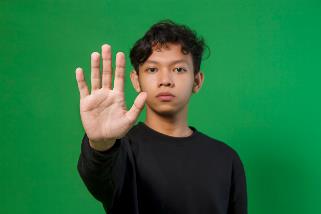 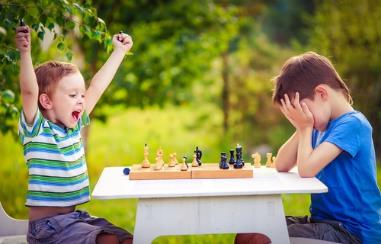 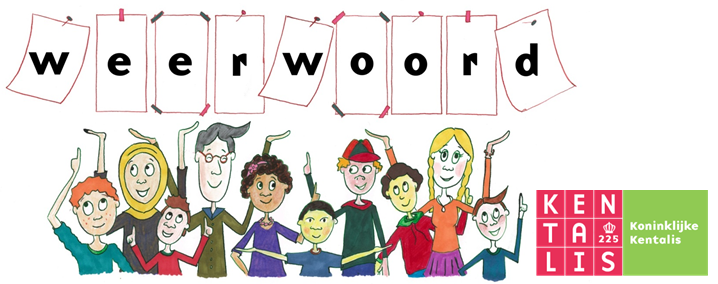 ergens aan toe zijn
ergens nog niet aan toe zijn
= ergens helemaal klaar voor zijn

  
  



De man is er klaar voor, hij is toe aan zijn optreden.
= ergens nog niet klaar voor zijn
 
 
 
 
   

Hij is angstig en nog niet toe aan het optreden.
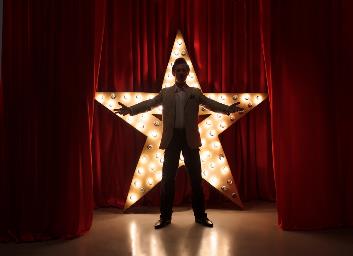 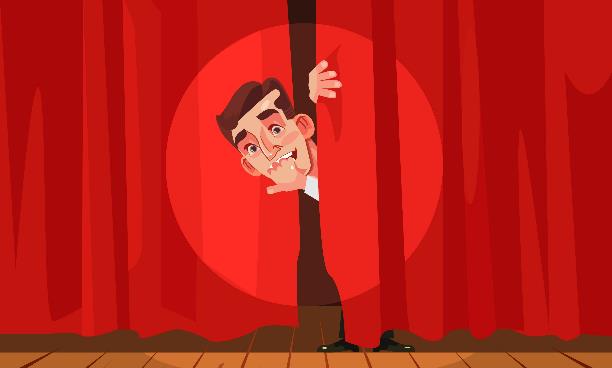 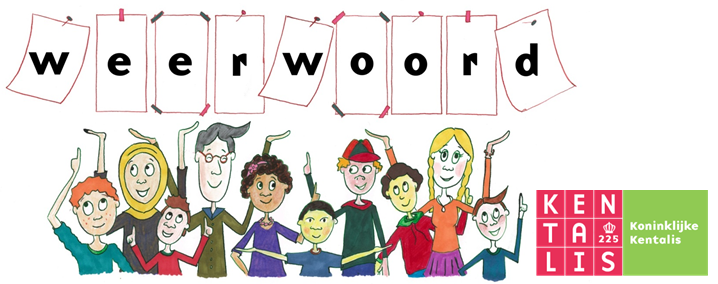 het ligt voor de hand
onbegrijpelijk
= niet iedereen snapt dat het zo is
  
  




De mensen vinden het onbegrijpelijk dat hij zo veel uren danst.
= iedereen snapt dat het zo is
 
 
  
   


Het ligt voor de hand dat het filmpje veel likes heeft gekregen.
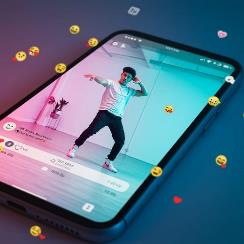 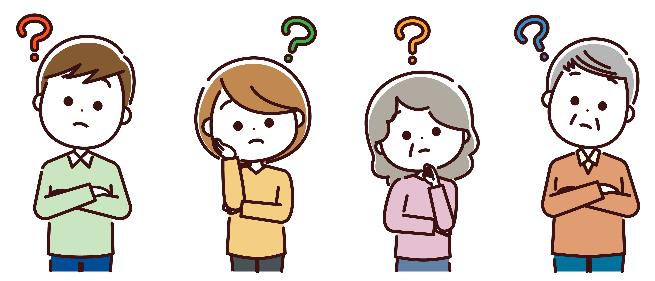 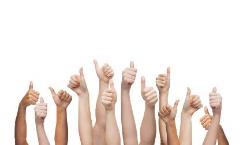 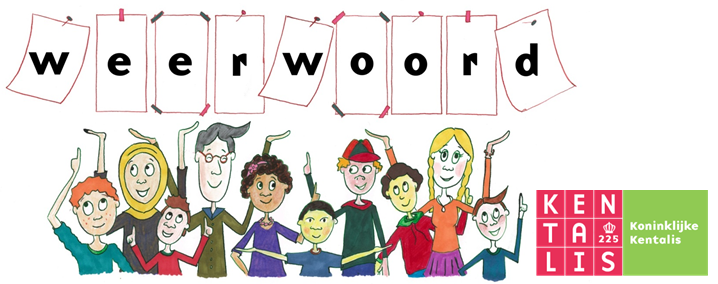 de voorspoed
de tegenslag
= de pech

 
 
 
 
   

Wat een tegenslag dat hij valt tijdens het dansen.
= toestand waarin alles goed gaat 
  





De boer wenste zijn buurman veel voorspoed met de oogst.
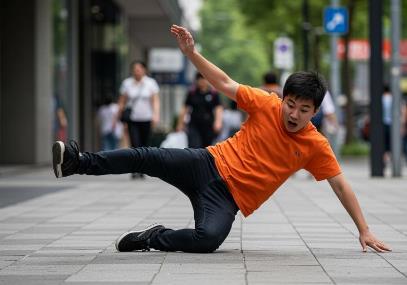 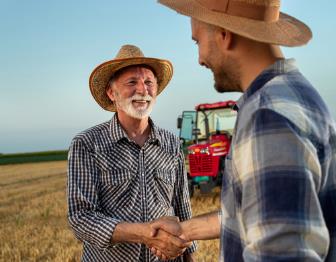 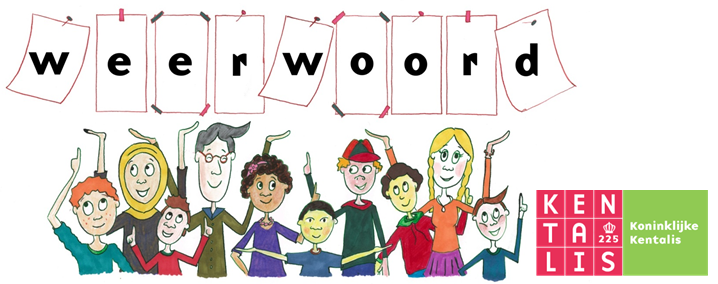 zomaar
vandaar
= zonder reden
 
 
 
  




De bliksem sloeg zomaar in ons huis.
= om die reden

 
 
 
 
   


Hij heeft goede moves.Vandaar al die likes!
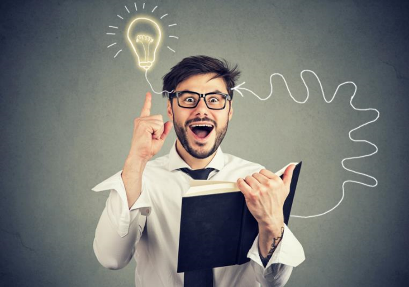 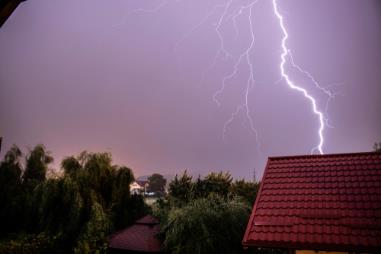 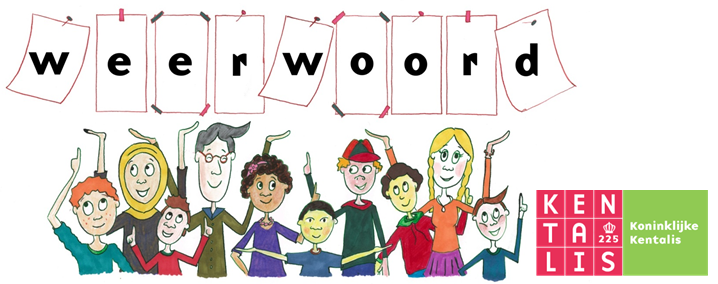 vandaar
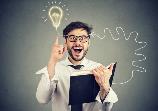 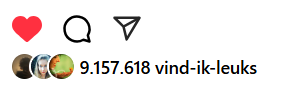 = om die reden
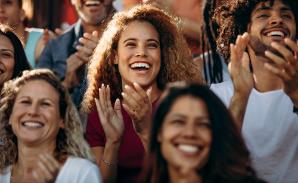 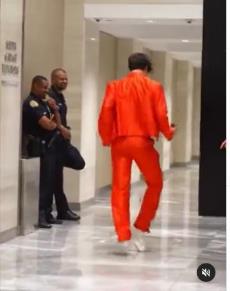 Mensen vinden dat hij geweldig danst. Vandaar zoveel likes.
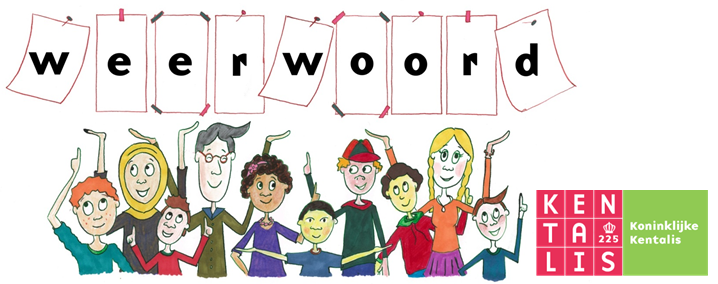 Vallen tijdens het dansen is een tegenslag. Een gebroken been is een ongeluk. Maar een ingestort podium is een ramp!
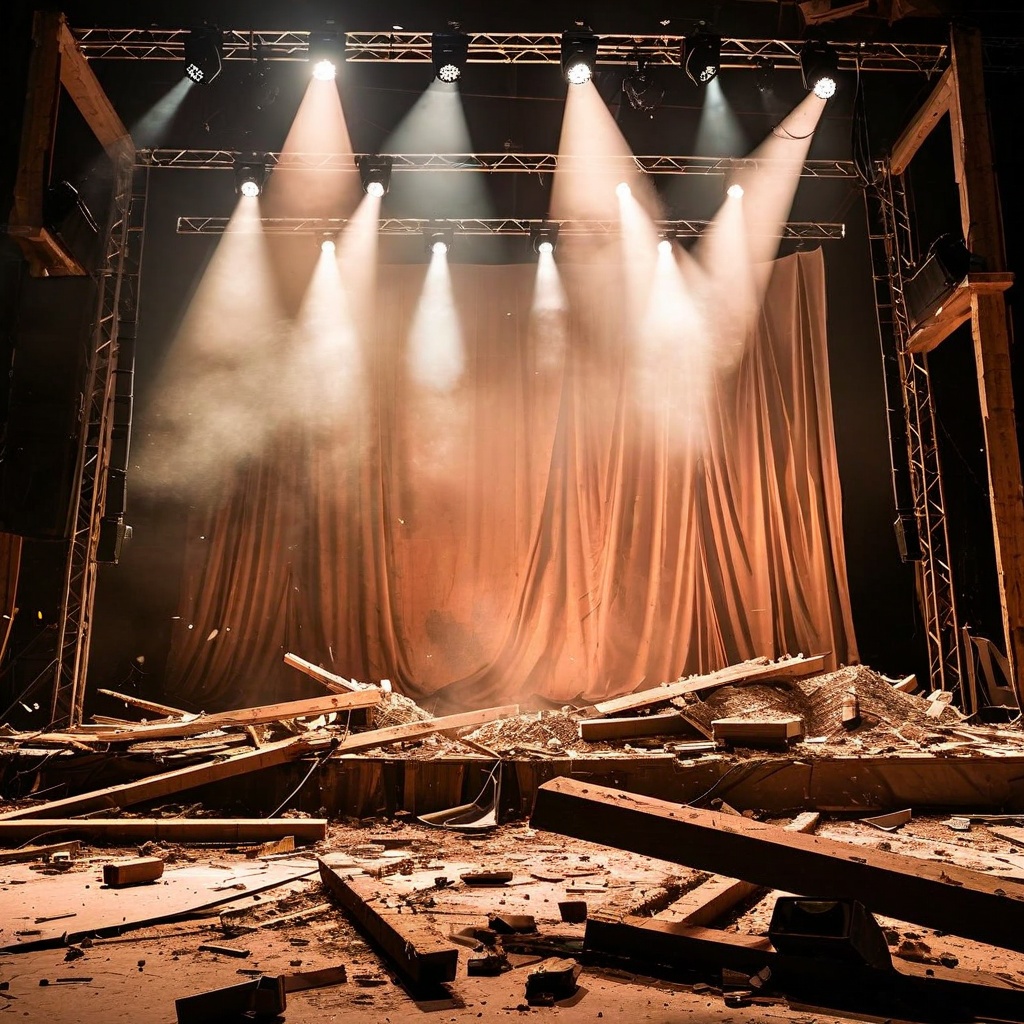 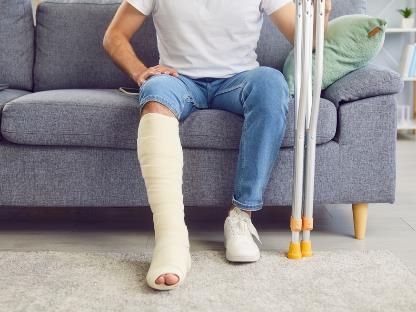 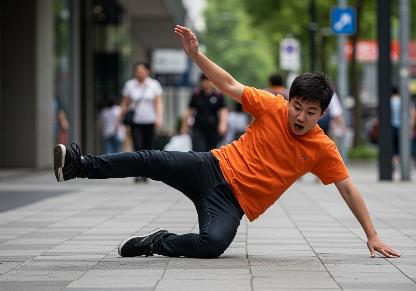 de ramp
het ongeluk
de tegenslag
= de pech
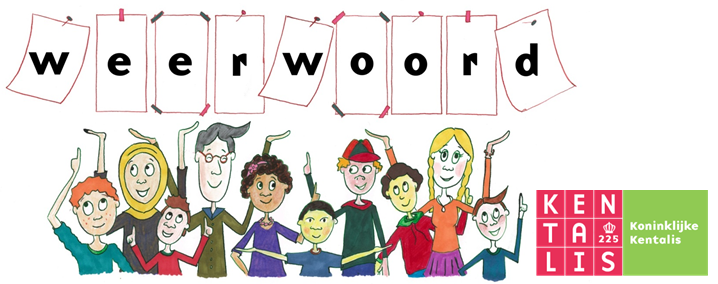 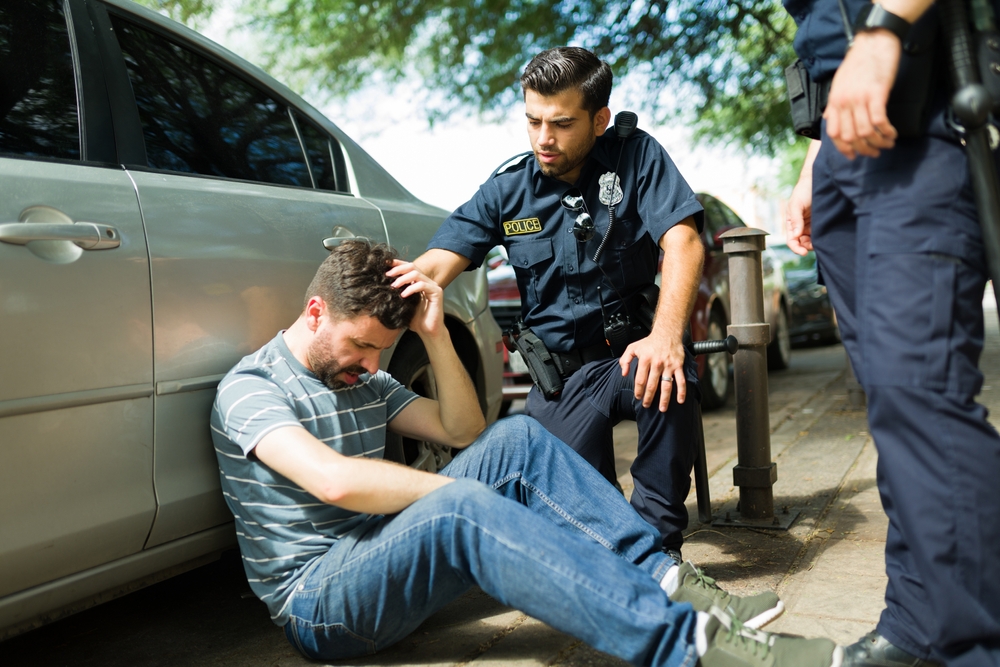 de aandacht
de verantwoordelijkheid
= de taak om voor iets of iemand te zorgen
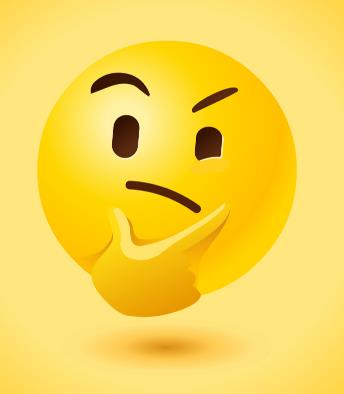 de plicht
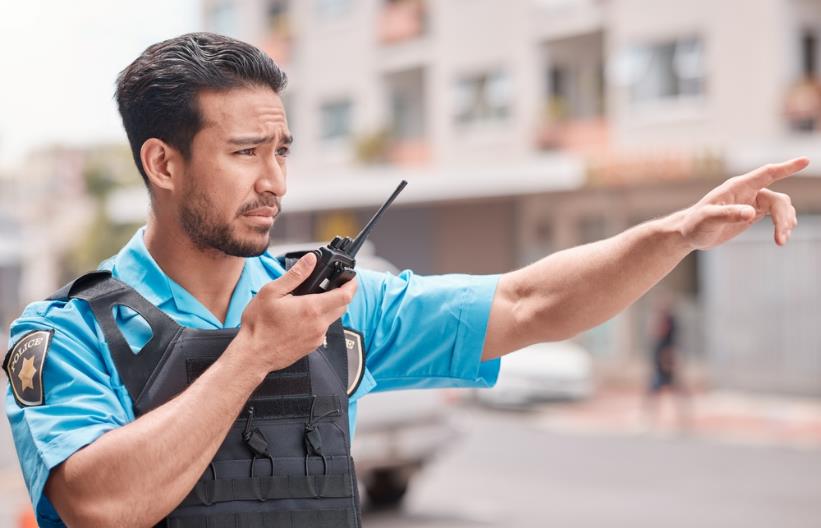 serieus
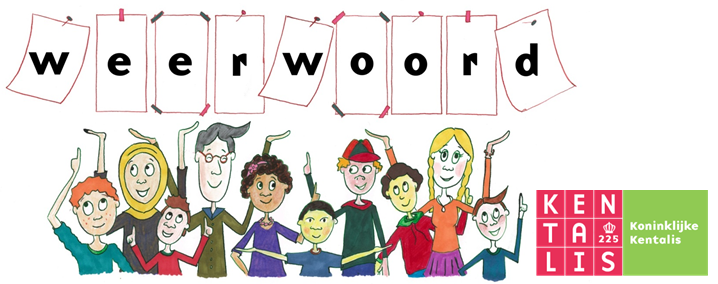 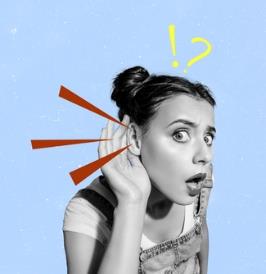 afluisteren
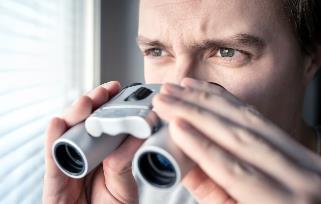 bespioneren
= stiekem kijken wat iemand doet
de observatie
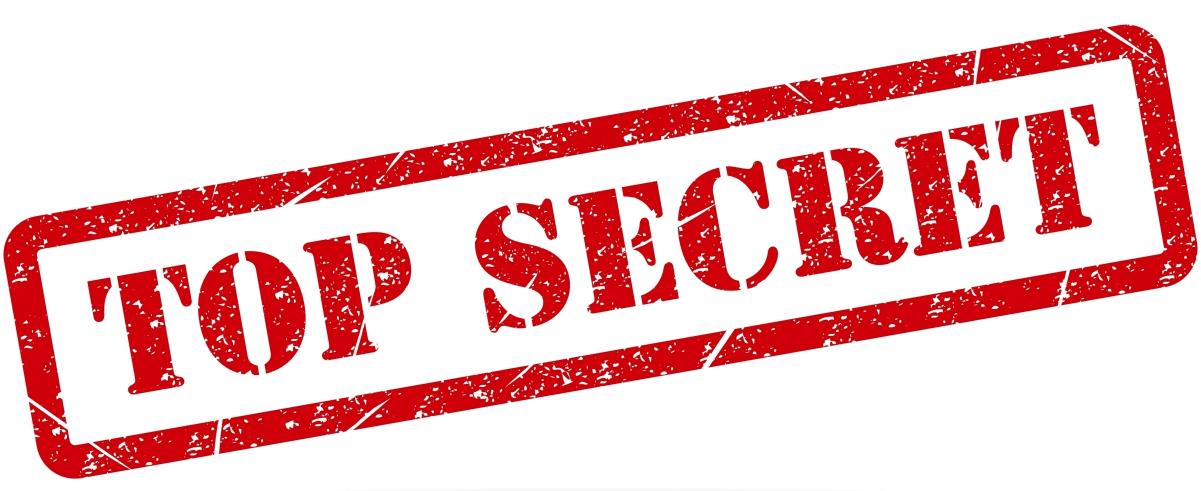 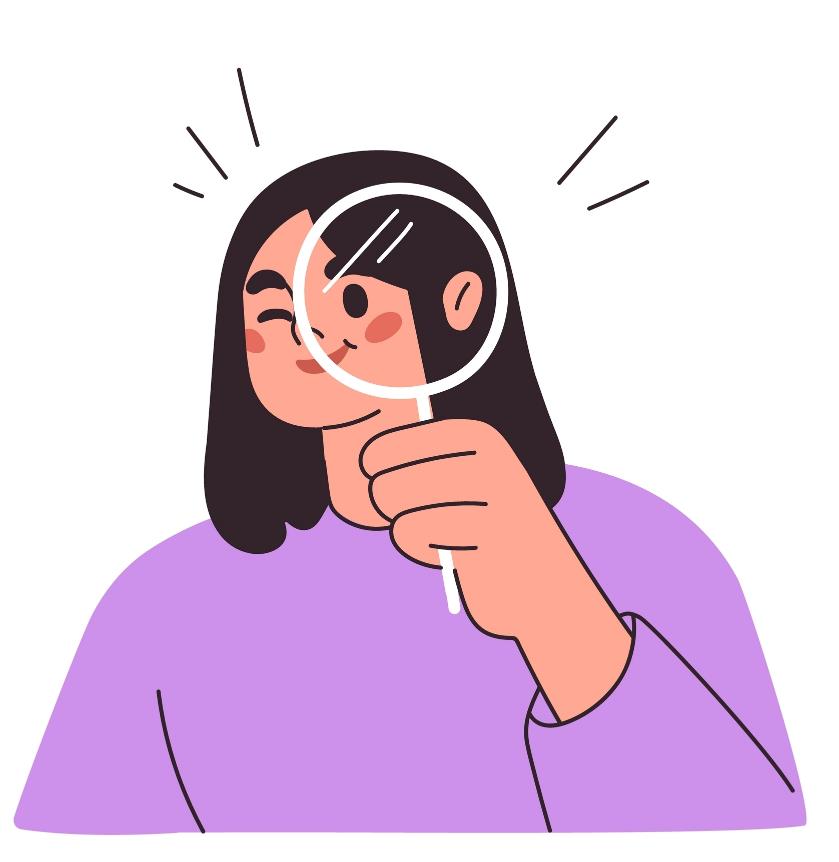 het geheim
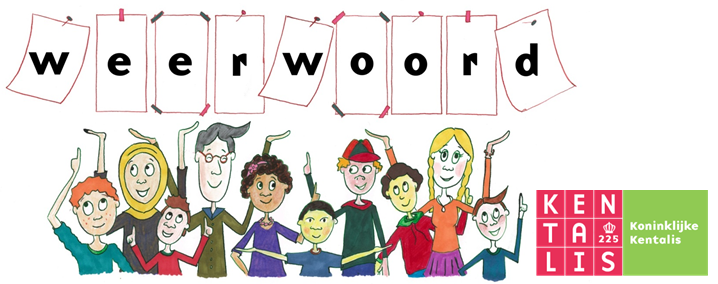 immers= namelijk









Ik vind het knap dat zij dit durft. Het kost immers best wat moed om op straat te dansen.
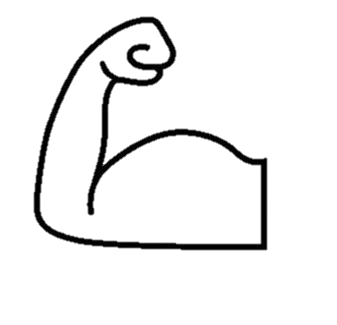 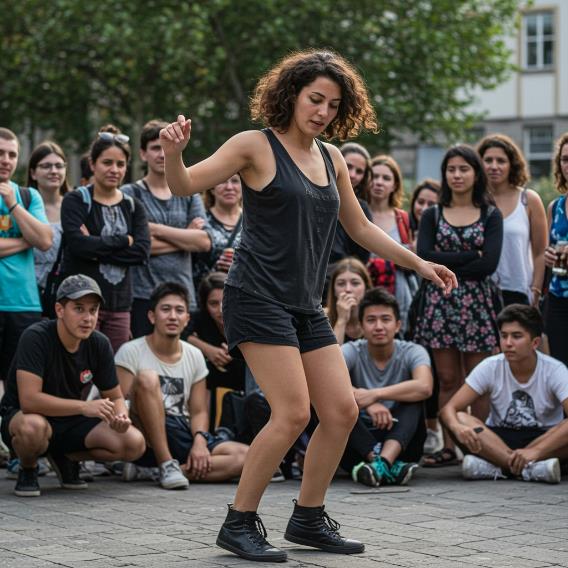 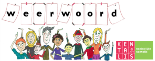